용천노회
2018.2.21
건강한 교회: Why? What? How?
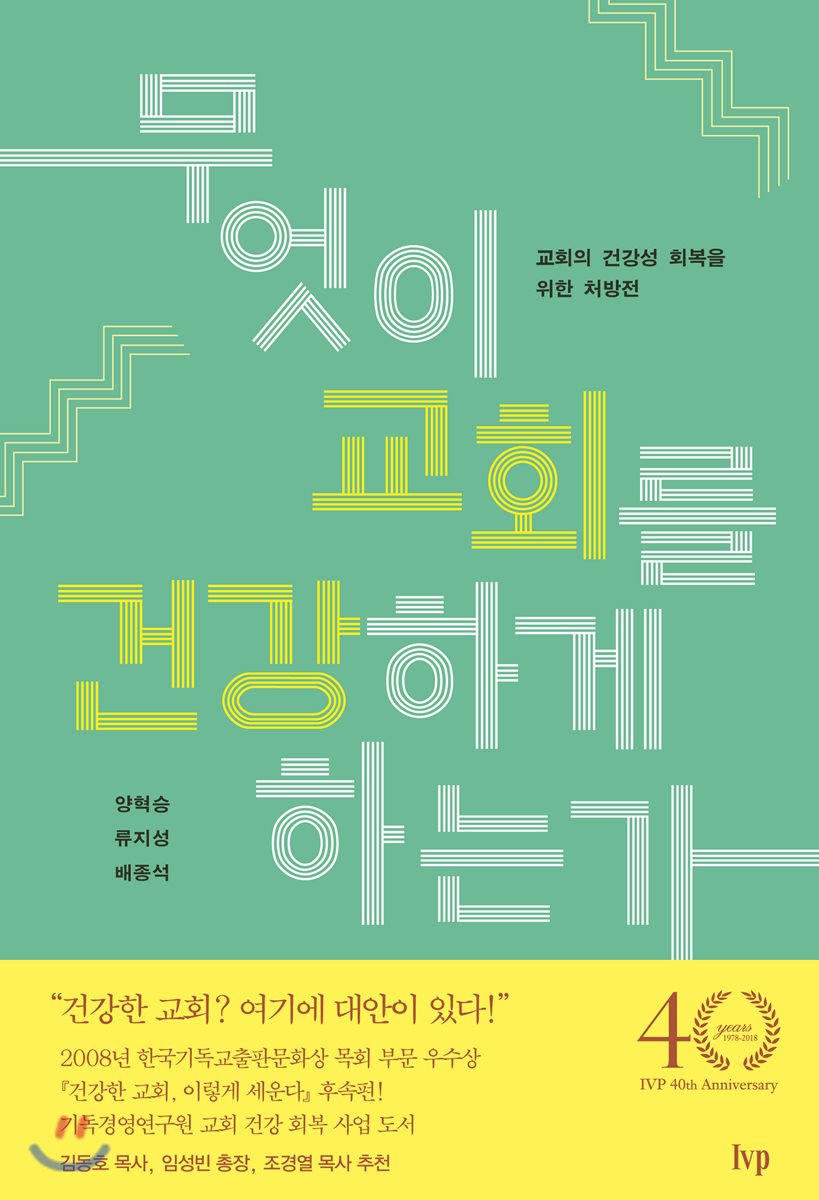 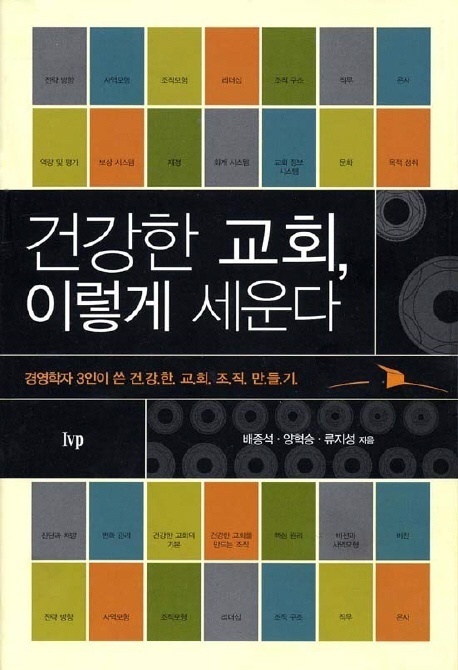 배종석
고려대 경영학과 교수
기독교윤리실천운동 공동대표
johngbae@korea.ac.kr
Why?
교회와 기업
교회는: 한국교회가 사회적 영향력을 나타내는 것은 어떤 영역인가?
교회교육? 
리더십? 
정직과 신뢰 등의 가치? 
효과적인 정치제도, 조직구조? 

기업은…
최근 경영(학)에서의 변화를 반영하는 몇 가지 주제들
사랑, 영혼, 신뢰, 가치, 투명성; 정의; 섬김, 책임
“우리보다 더 지혜로운 이 세대의 사람들”
“이 세대의 아들들이 자기 시대에 있어서는 빛의 아들들보다 더 지혜로움이니라” (눅 16:8)
3
최근 경영학에서의 화두
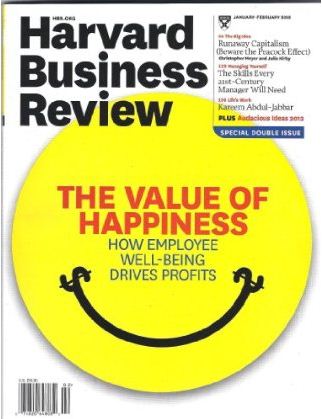 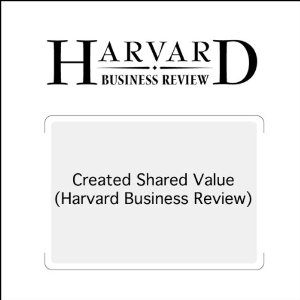 영성: Stanford 대학의 Jeffrey Pfeffer
Business and the Spirit (2003)
행복: Harvard Business Review 2012년 1월호의 표지 타이틀
‘Happiness’ (Fox, 2012)
공유가치: Harvard 대학의 전략담당 교수 Michael Porter
Creating Shared Value (CSV) (Porter & Kramer, 2011)
영혼: 마케팅의 구루 Philip Kotler
Marketing 3.0: From Products to Customers to the Human Spirit (Kotler et al., 2010)
사랑: Sisodia et al.의 저서
Firms of Endearment (위대한 기업을 넘어 사랑 받는 기업으로) (2007)
공동체: 기업은 공동체
The Firm as a Collaborative Community (Heckscher & Adler, 2006)
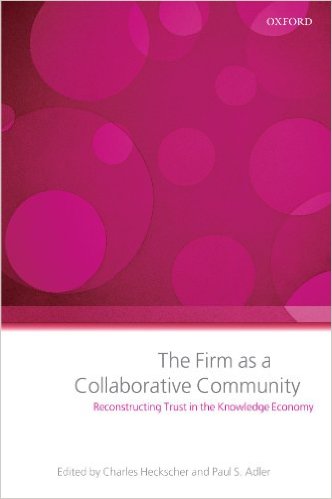 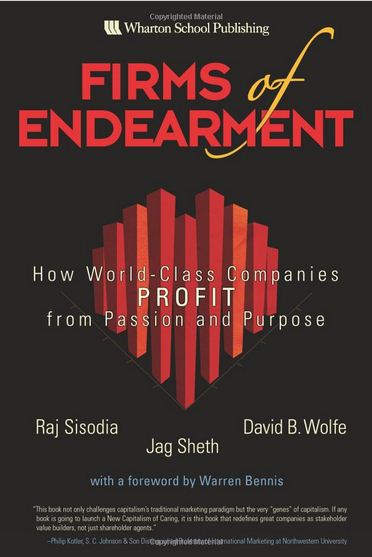 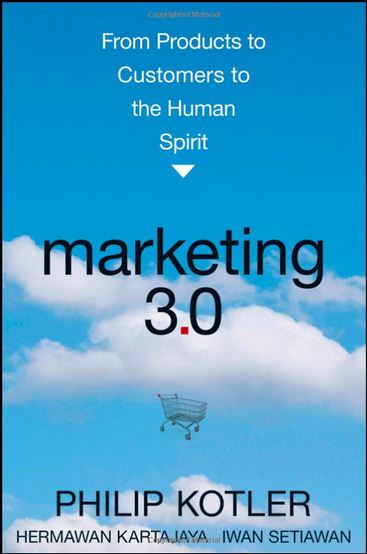 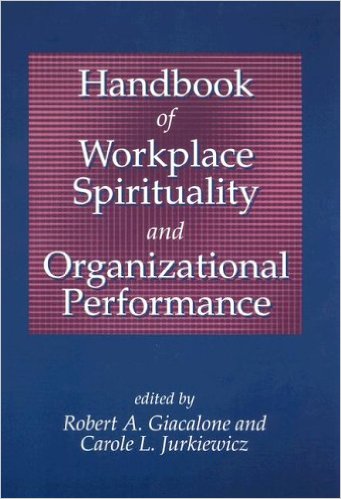 4
일반조직과 교회조직
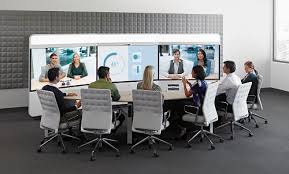 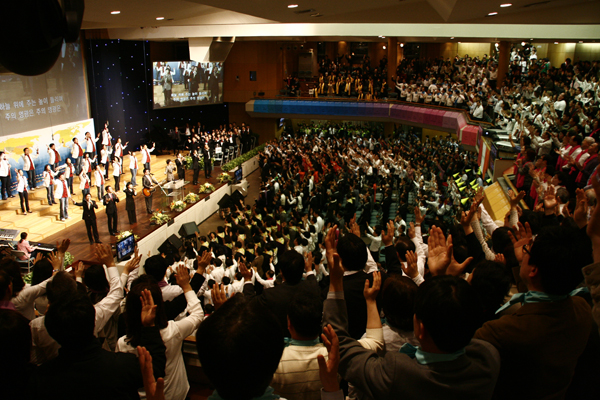 사람들이 만든 제도
개인과 제도의 상호적 관계
목적과 수단
하나님이 사람을 통해 만든 제도
하나님의 통치와 머리 되심
Share in, share with, share out
전체의 유기적 통일체를 위해 개인들이 필요
개인에게는 환원되지 않는 새로운 속성의 창출
전체를 지배하는 법칙이 개인들을 지배하는 법칙을 통제
5
교회의 현실은?
“은혜”라는 이름으로
“은혜롭게 합시다”
“은혜 받았습니다”

“성직자”라는 명분으로 
축구 하다 다친 목사; 루터의 재발견
목사가 문제이고 목사가 답이다 (경남의 어느 교회)

“헌신”이라는 미명하에
끝없는 “(교회)조직”에의 충성을 요구
예배당 중심의 종교생활 강요
6
What?
[건강한 교회]에 대한 정리가 출발이다
공동체와 조직체를 구성하는 각 요소에
성경에서 도출된 핵심적 원리가 바르게 적용되어 
교회다움을 위해 의도하신 하나님의 뜻이 이루어지고 하나님 나라를 이루어가며 하나님의 이름을 높이는 제도화된 공동체

우리는 바르고 건강한 교회의 이상적 모습을 그려내고 추구해야 함 

A4 용지 5장 짜리 정리  한 페이지 짜리 요약  한 문장
8
건강한 교회에 대한 핵심리더의 공유가 필요
누가 핵심리더인가?

건강한 교회에 대해 얼마나 공유하고 있는가?

어떻게 공유할 수 있는가?
핵심리더 공부: [갈렙성경공부]
9
핵심원리
건강한 교회 속성
열매
건강한 교회 분석틀 (1)
성령하나님에 
	대한 민감성
핵심목적 성취
권위와 자율의 균형
상호적 섬김과 
	공동체성
유기적 연계성과 
	공유
보편적 교회
영적 성장과 ‘세상 
	속의 그리스도인’
깊이 있는 성장

성도의 교제

소금의 빛의 
	역할

사회적 책임

사회로부터의 
	신뢰와 존경
공동체로서의 
교회: 

참된 예배

연합된 지체

건강한 자람

섬김의 실천
조직체로서의 
교회:

목적 충실성

세움의 리더십

직분의 회복

핵심원리에
	기반한 운영
사역모형
예배
교제
선교
봉사
교육
조직모형
리더십
구조
문화
운영
시스템
건강한 교회 분석틀 (2)
건강한 교회를 세우는 핵심원리
존재론적 비전

 존재이유
 핵심가치



사명론적 비전

 목표
목적성취


 개인 지체의    성숙

 교회공동체  성장

 하나님 나라   확장
외부환경
전략적 방향
선택
내부특성
11
건강한 교회를 세우는 일곱 가지 핵심원리
한국교회의 일곱 가지 문제
건강한 교회의 핵심원리
예수 그리스도의 머리 되심 불인정
성령하나님에 대한 민감함
물량주의와 성장지상주의
핵심목적의 성취
목회자의 당회 중심의 교회 운영
권위와 자율의 균형
직분제도의 세속화
상호적 섬김과 공동체성
즉흥적이고 주먹구구식 교회운영
유기적 연계성과 공유의 원리
내부지향적이며 개교회주의
보편적 교회
예배당 중심의 신앙생활
영적 성장과 ‘세상 속의 그리스도인’
12
핵심원리의 선택
개별 교회는 7개의 원칙의 선택 혹은 변형해서 사용 가능
7개 중에서 몇 개만 선택해서 사용할 수 있을 것

목사가 잘 지킬 수 있는 것을 선택하는 것이 필요

교회의 전통과 역사 속에서 교인들이 가장 중시하는 것을 명문화하는 것도 한 가지 방법임
사례
권위와 자율의 균형
투명한 의사결정과 재정사용
직분자 선출의 엄격성
13
How? 전략적 측면
비전이란?
존재론적 비전: 교회의 존재이유와 관련된 궁극적 목적과 본래적 의미
성취하기 어렵지만 별과 같은 길잡이 역할
“하나님이 의도하신 바로 그런 교회”

사명론적 비전: 교회가 이뤄갈 거대한 목표
온 구성원이 힘을 함께 쏟으면 이뤄낼 수 있는 높은 산과 같은 목표

이슈
이 둘 중 어떤 형태를 취해도 큰 상관은 없음
목회자 개인의 목회비전과는 구분되어야 함 (일치할 수도 있음)
함께 만들어 가는 것이 좋음
15
비전의 역할
잘 보이지 않으나 교회를 향한 하나님의 목적과 뜻을 믿음의 눈으로 보게 함

명확한 길잡이, 방향을 제시하여 교인들이 같은 곳을 보게 하고 같은 것에 집중하게 함

공유된 비전은 
교인들이 교회의 목적과 사역의 의미를 깨닫게 하고, 
꿈과 열정을 불러 일으키며, 
헌신과 강한 동기를 부여 받아 참여와 협력을 불러 일으킴
16
비전 예시
한국 교회에 주신 다양한 영적 전통을 통합하고, 10년 후 한국교회의 나아갈 방향을 제시하는 교회, 하나님 나라 신학과 십자가의 영성과 성령의 능력을 갖춘 급진적인 제자들을 통해 공교회성, 공동체성, 공공성을 회복하는 선교적 교회이다. (더불어숲동산교회)

우리 시대에 개혁교회의 이정표가 된다. (서울중앙교회)

세상의 희망이 되는 제자공동체 (서울서문교회)
하나님 나라를 전파하는 교회
생명을 살리고 양육하는 교회
세상을 섬기고 변혁시키는 교회
17
전략적 방향은?
교회의 내부적인 상태를 충분히 파악
교인의 특징 (연령대별 구성, 주거지 분포, 신앙교육의 정도 등)
교회의 역사와 전통의 특징
교단의 전통과 방향

교회의 외부적인 환경에 대한 파악
교회의 지역사회의 특성
한국교회의 경향성
한국사회의 변화 (종교다원주의, 포스트모더니즘, 개인주의화 등)
18
전략적 방향은?
전략적 방향
내부적인 약점을 극복하면서 내부적 강점을 가장 잘 살려서 외부 환경의 위협요인을 막아내면서 잘 해낼 수 있는 그런 사역의 발굴과 시행

교회에서의 비전과 전략 (기업과 다른 측면 유의)
향상(promoting)과 보존(preserving)의 구분 (사역 잘 하기 위해 구성원을 희생시키지 않음)
선택과 집중의 전략과 온전한 모습의 완성 (‘이것’도 하고 ‘저것’도 버리지 않는 것)
19
전략적 방향의 예시
내부상황
청년이 많음 (200/550)
지적이고 사회봉사에 대한 열정은 있음
전도는 잘 못함
대학부 농촌봉사의 한계

지역사회의 특성
가정집이 없는 서울도심
근처에 쪽방과 노숙자

전략적 방향
노숙자와 쪽방 선교 
하기봉사, 더함이 사역
20
How? 진단과 처방
교회 건강성 진단 설문지 CHEQ I의 구성 (1)
22
교회 건강성 진단 설문지 CHEQ I의 구성 (2)
23
80%
8.00

70%
7.00

75.2


68.3

60%
6.00
60.4


58.7
50%
5.00


58.7
51

51.7
47
40.9
44.5
40%
4.00

30%
3.00
34.5
20%
2.00

13.5
10%
1.00
0.00
0%
CHEQ I의 결과 (J교회 전교인 대상)
7.42
7.18
6.90
7.10
6.78
6.80
6.76
6.74
6.52
6.38
6.00
5.98
실선: 10점 만점의 평균 점수
 점선: 7점 이상을 선택한 성도 수 (%)
 한 사례교회의 240명 대상
핵심
원리
운영
시스템
목적
성취
비전
예배
교제
교육
선교
봉사
리더십
구조
문화
건강한 교회 24
교회 건강성 진단 설문지 CHEQ II의 구성
25
CHEQ II 설문조사 결과: 간단한 건강 진단[i] (2013년)
[i] 이 표의 결과는 개별교회의 진단결과가 아니고 설문에 참여한 교회들의 평균값을 나타낸다. 
* 긍정응답비율은 교회별 응답자들의 평균값을 기준으로 4점과 5점 사이의 값을 얻은 교회의 비율을 말한다.
26
CHECK II를 사용한 한국 교회 전체 설문조사 결과
27
질문
목회자로서 건강한 교회에 대한 내용은 무엇입니까?
핵심리더와 공유하고 있습니까?

우리교회의 핵심원리는 무엇이 되어야 합니까?
교회를 바르게 세우는데 도움이 되고 있습니까? 어떻게 도움이 되도록 할 수 있습니까?
잘 지킬 수 있습니까?

우리교회의 비전은 무엇입니까?
공유되어 있습니까?
열정을 모으고 있습니까?
참여와 헌신으로 이어집니까?

전략적 방향은 무엇입니까?
내부의 강점과 약점은 무엇입니까?
외부의 위협요인과 기회요인은 무엇입니까?
28